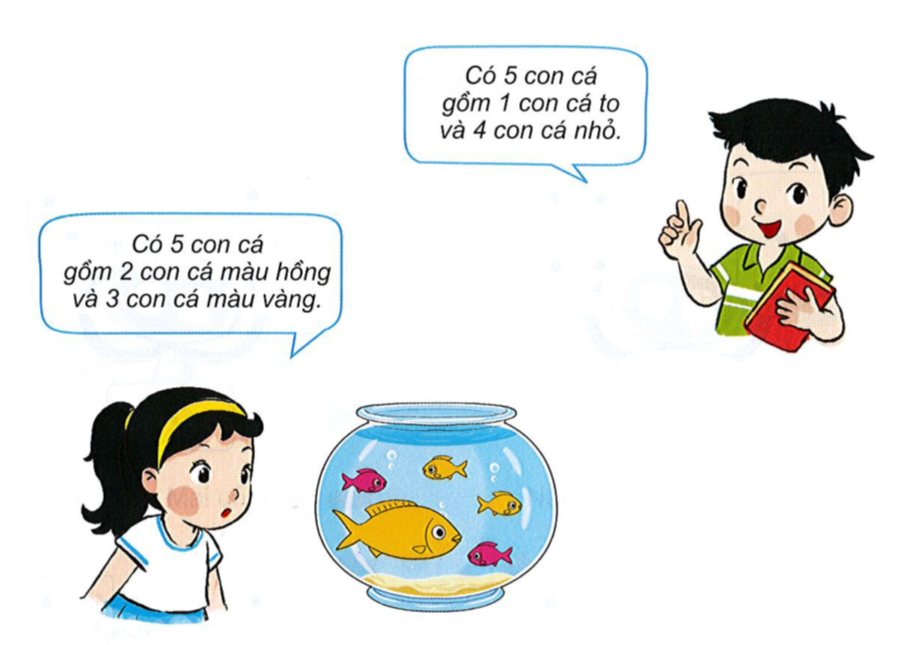 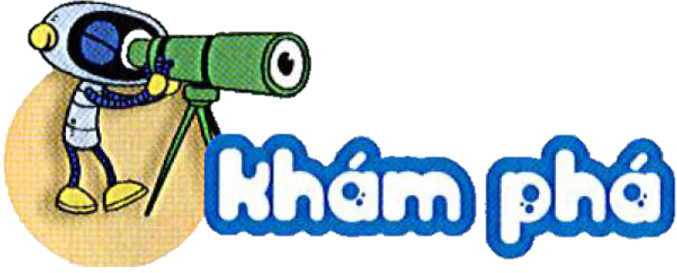 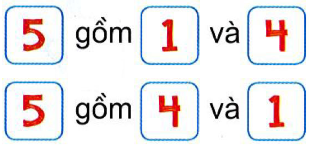 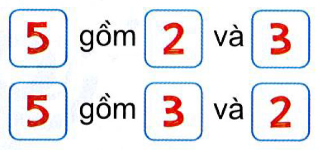 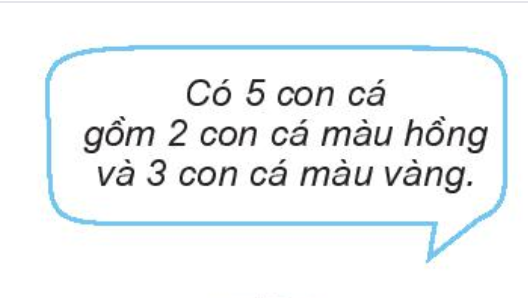 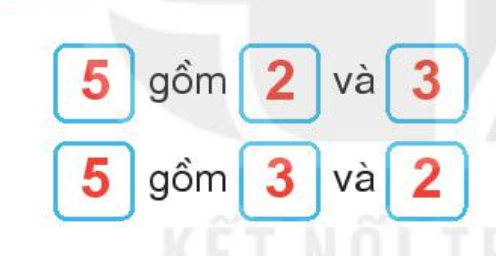 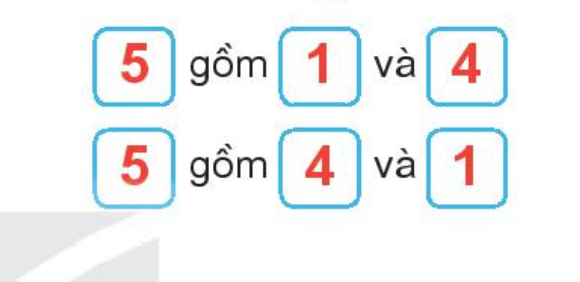 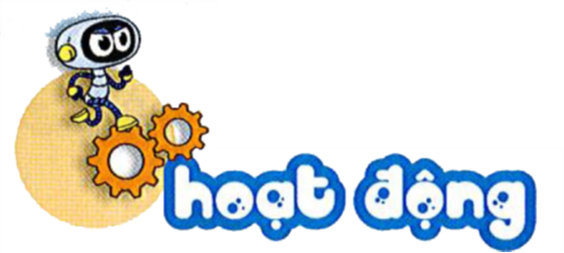 Số?
1
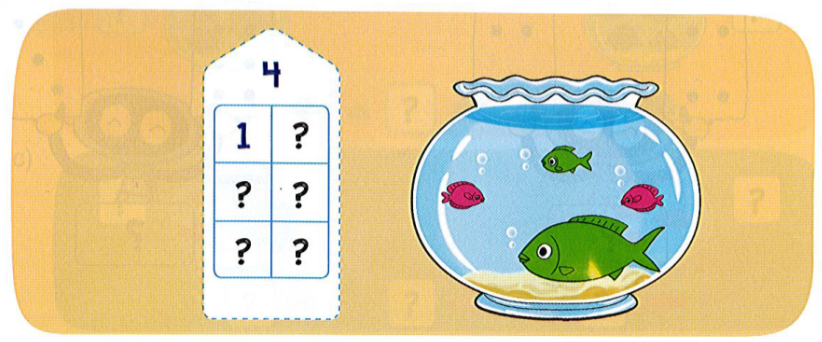 3
2
2
3
1
Lấy 6 que tính. Tách 6 que tính đó thành hai nhóm.
Tìm số que tính ở mỗi nhóm (theo mẫu).
2
SỐ ?
4
2
5
1
4
1
5
2
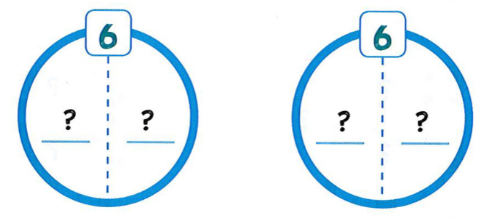 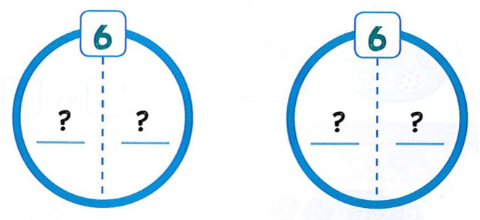